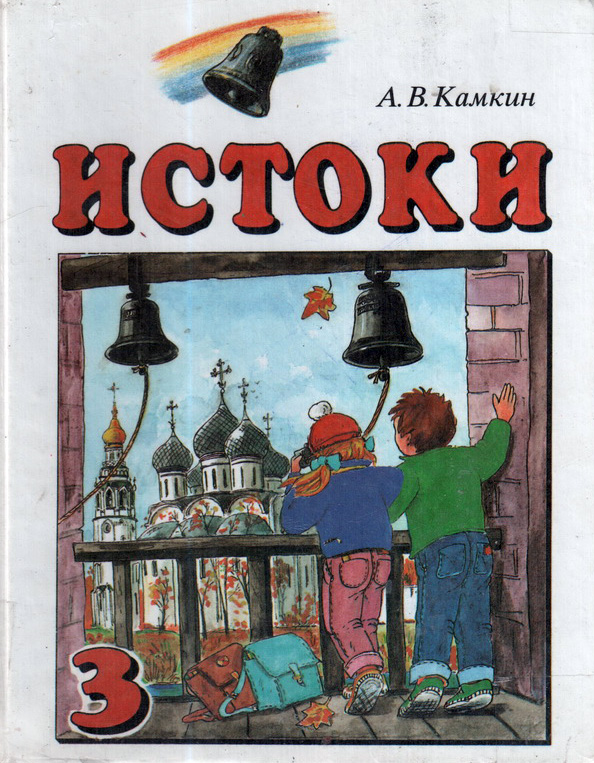 Испокон веку на Руси все хорошее, доброе, красивое называли ЛАДНЫМ.
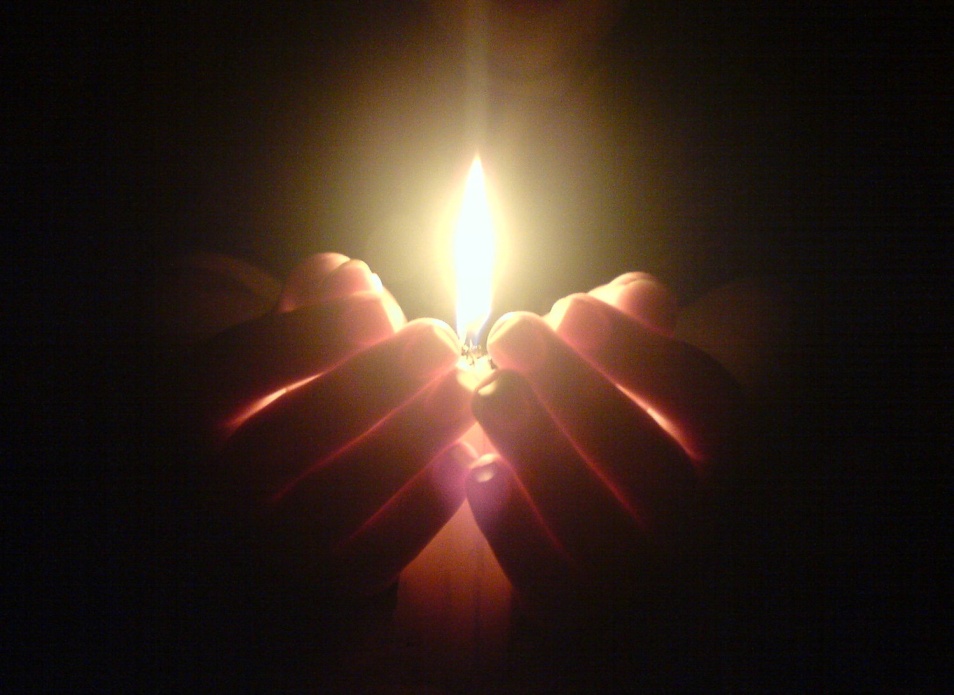 ЛАД – ПОРЯДОК - СОГЛАСИЕ
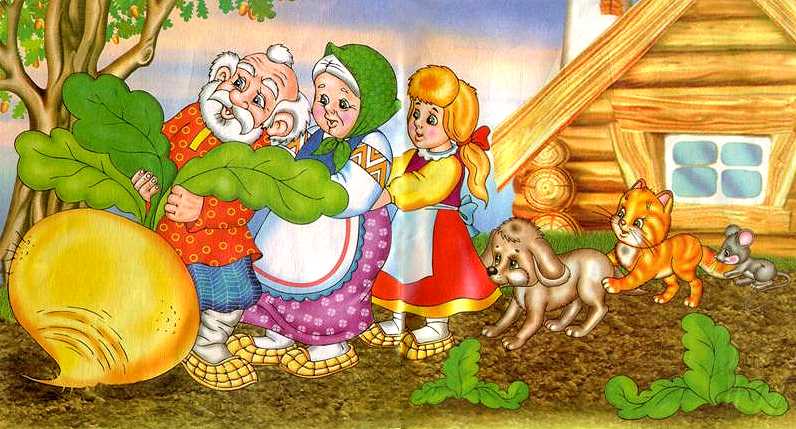 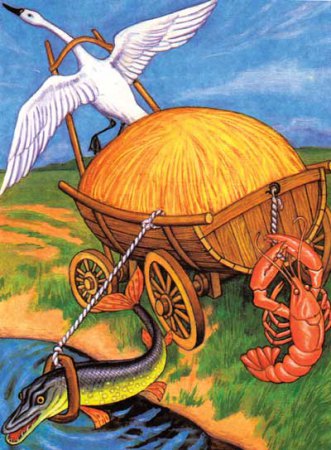 Согласие творит красоту духовную.
Согласие – спасение семьи.
Согласие необходимо в труде.
СОГЛАСИЕ В ЧЕЛОВЕКЕ
УМ
СЕРДЦЕ
ДУША
ЛАД
ТВОРИТ ДОБРО
«Как согласие красоту творит и добрую надежду рождает?»
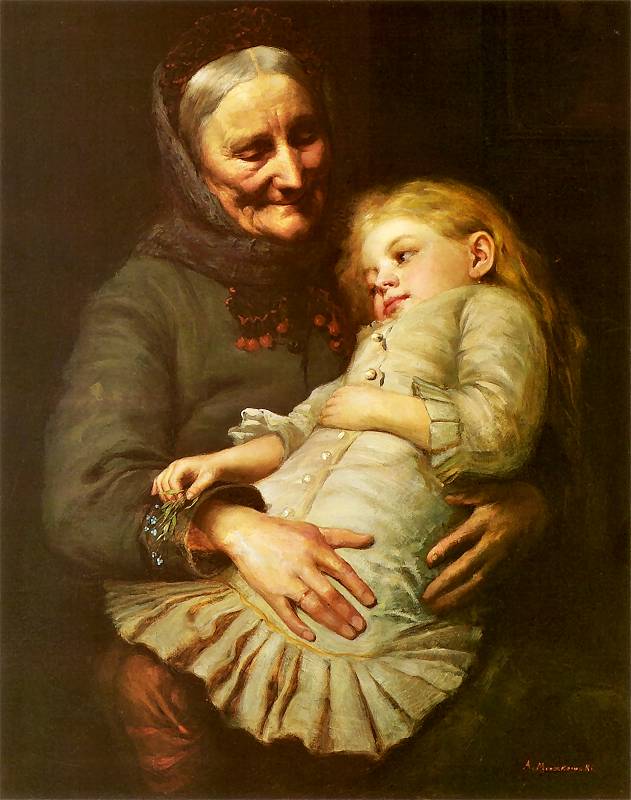 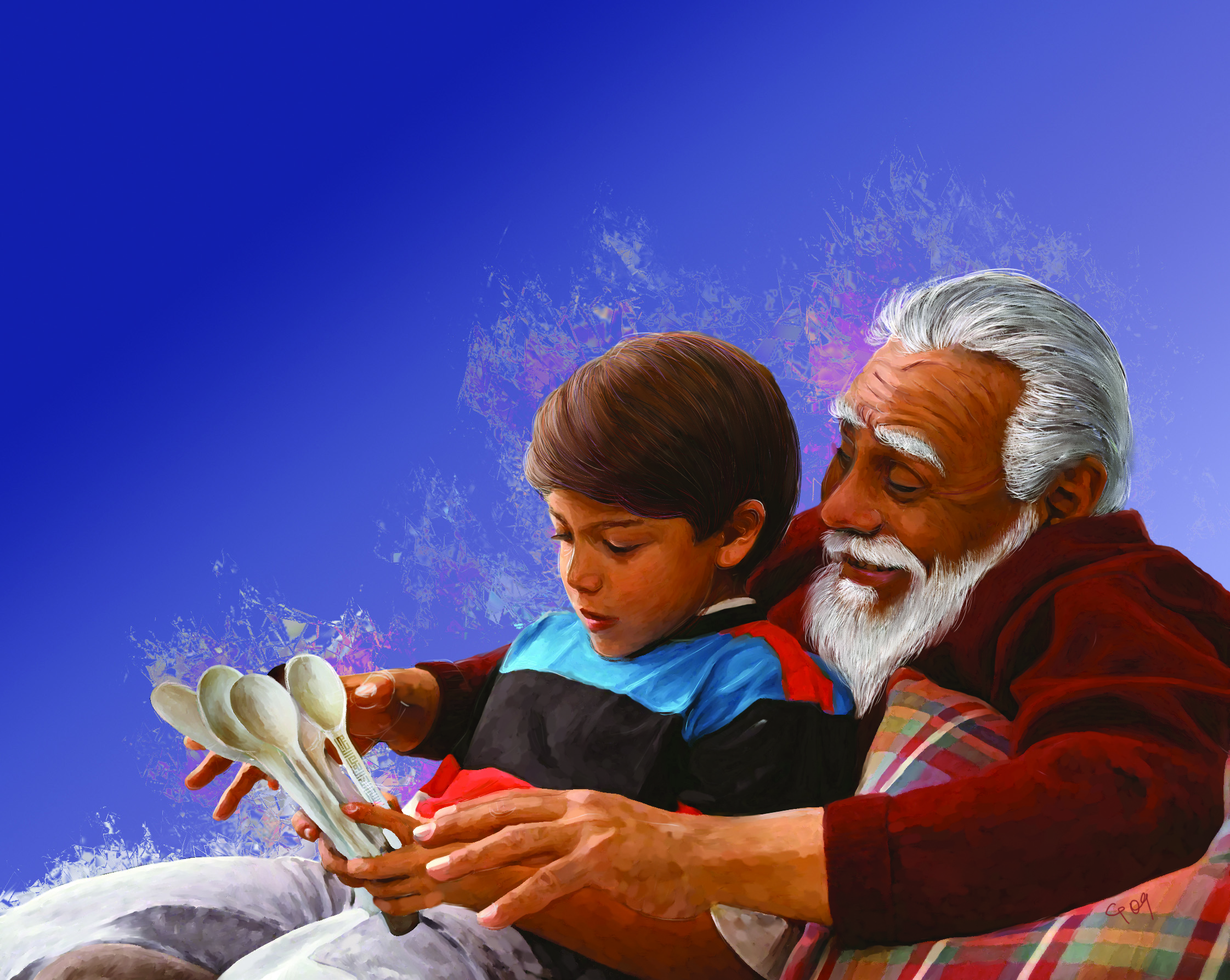 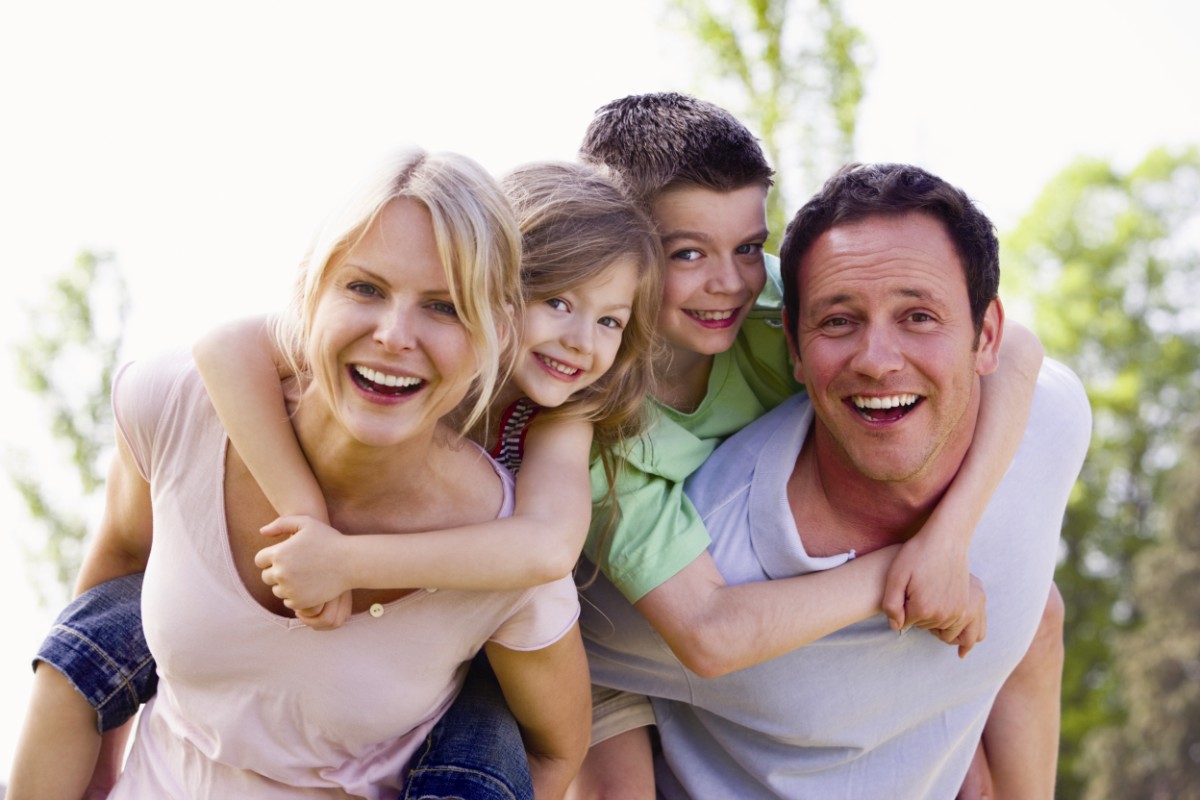 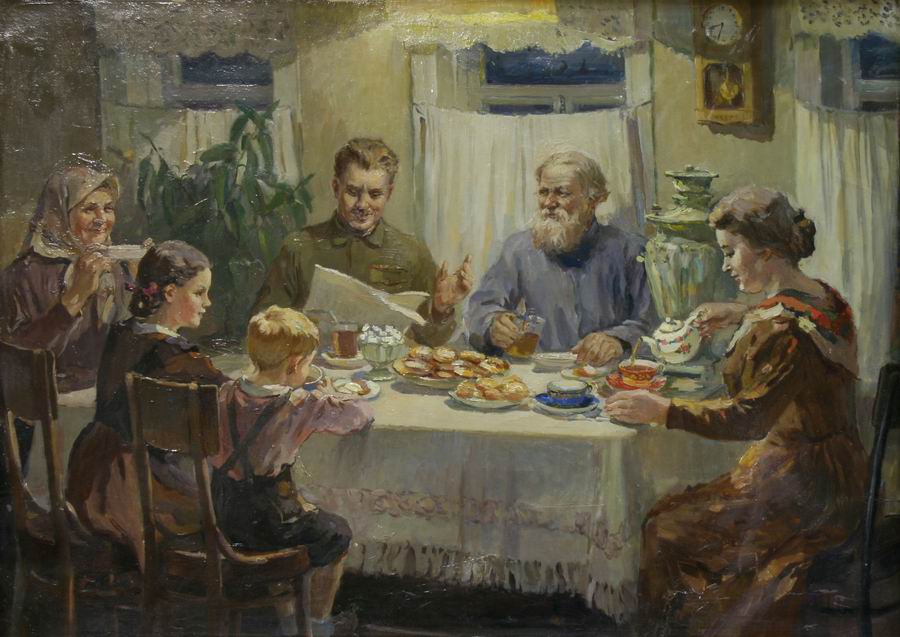 1. Обтесать бревна.
2. Изготовить сруб.
3. Сделать фундамент.
4. Поставить сруб на фундамент.
5. Поставить крышу.
6. Прорубить окна и двери.
7. Сделать  пол и потолок.
8. Сложить печь.
Ум в ладу с сердцем, а душа  - с Богом.
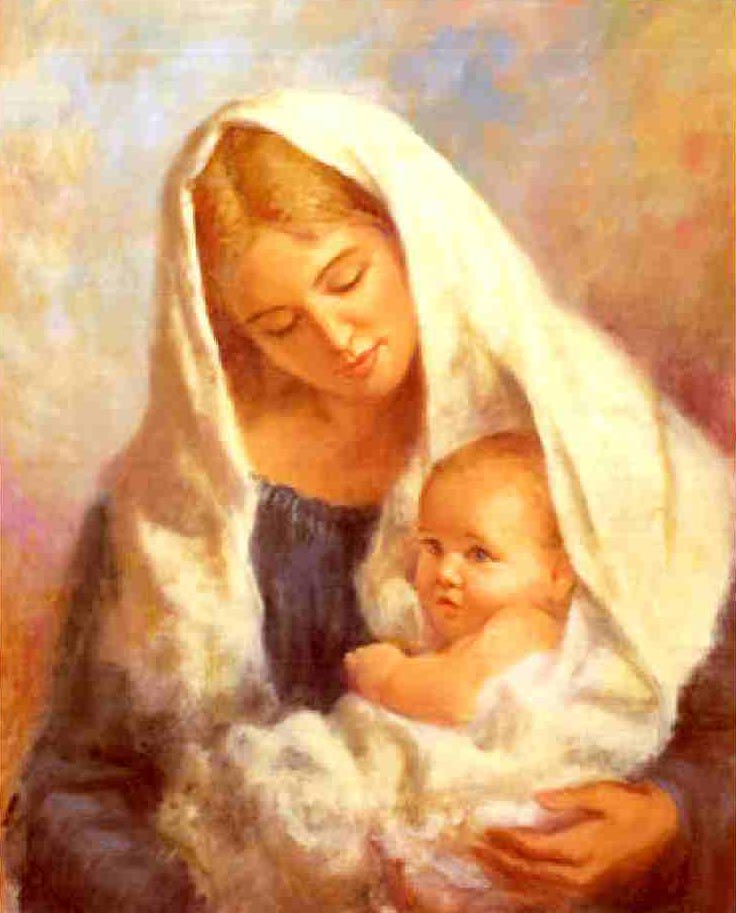